Поэтическая
Вставьте название города, пропущенного в тексте. Укажите автора (2б)
Я убит подо ……………..,В безыменном болоте,В пятой роте, на левом,При жестоком налете.
Я не слышал разрыва,Я не видел той вспышки, —Точно в пропасть с обрыва —И ни дна ни покрышки.
Вставьте название населённого пункта, пропущенного в тексте.(1б)
Шел в атаку яростный сорок первый год.У ……………………….…………….. погибает взвод.Все патроны кончились, больше нет гранат.Их в живых осталось только семеро молодых солдат.Их в живых осталось только семеро молодых солдат.
Вставьте фамилию генерала немецкой  армии, пропущенную в тексте. (1б)
Стрижиный взлёт ракет сигнальныхИ вой сирен – недобрый знак.За сутки десять генеральныхИ пять психических атак.Но, остановленные намиНа поле боя и судьбы,Перед окопами и рвамиВстают их танки на дыбы.……………сбивается со счета,В какой уже не помнит раз,Полмира взявшая пехотаНе может выполнить приказ.
Вставьте название населённого пункта, пропущенного в тексте. Укажите имя девушки -партизанки.(2б)
В Москве парад. Красивые слова.Все как всегда приветствует Победу.В село ………….-сегодня, как всегдая к партизанке-девушке  приеду.Десятков восемь километров от Москвы.Но здесь совсем другая обстановка.Ростки пробившейся  весной наверх травыу неухоженной давно могильной бровки.
Заполните пропуски в тексте. (3б)
Здесь у разъезда под Москвой,Сумели наши ………………..(1)Встать против силы броневойЧто мяла сосны как колосьяНо …………………(1)ни на пядьНе отступили, встав с гранатой,……………..(2) о танках мог сказать:“Их меньше, чем по два на брата!”Вошел в легенду мой ровесник,И ……………..(3) давноВошло в учебники и песниПо праву, как Бородино!
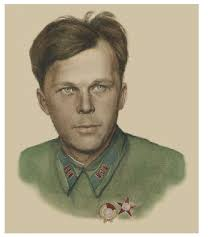 Александр ТвардовскийЯ убит подо Ржевом
Я убит подо Ржевом,В безыменном болоте,В пятой роте, на левом,При жестоком налете.
Я не слышал разрыва,Я не видел той вспышки, —Точно в пропасть с обрыва —И ни дна ни покрышки.
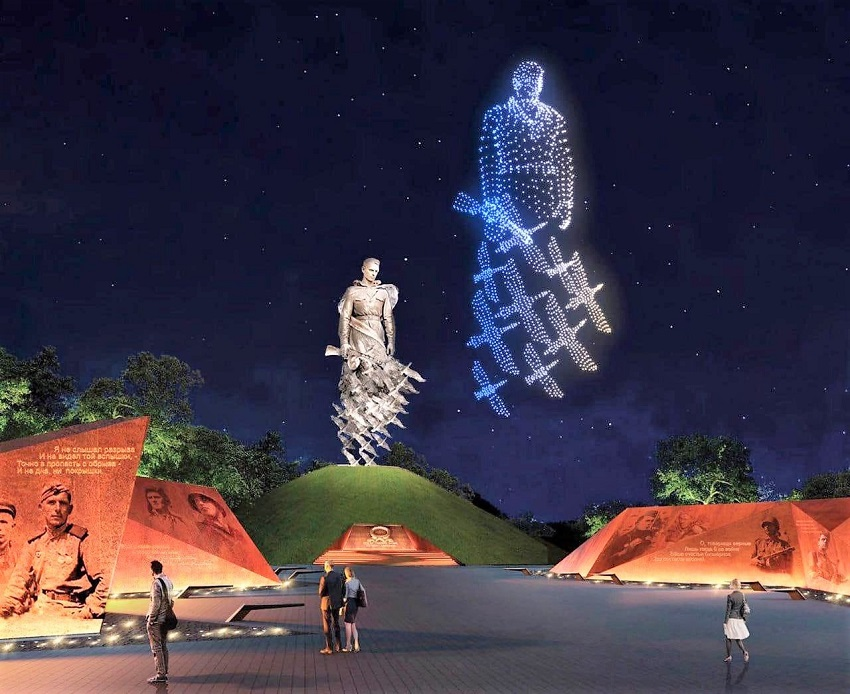 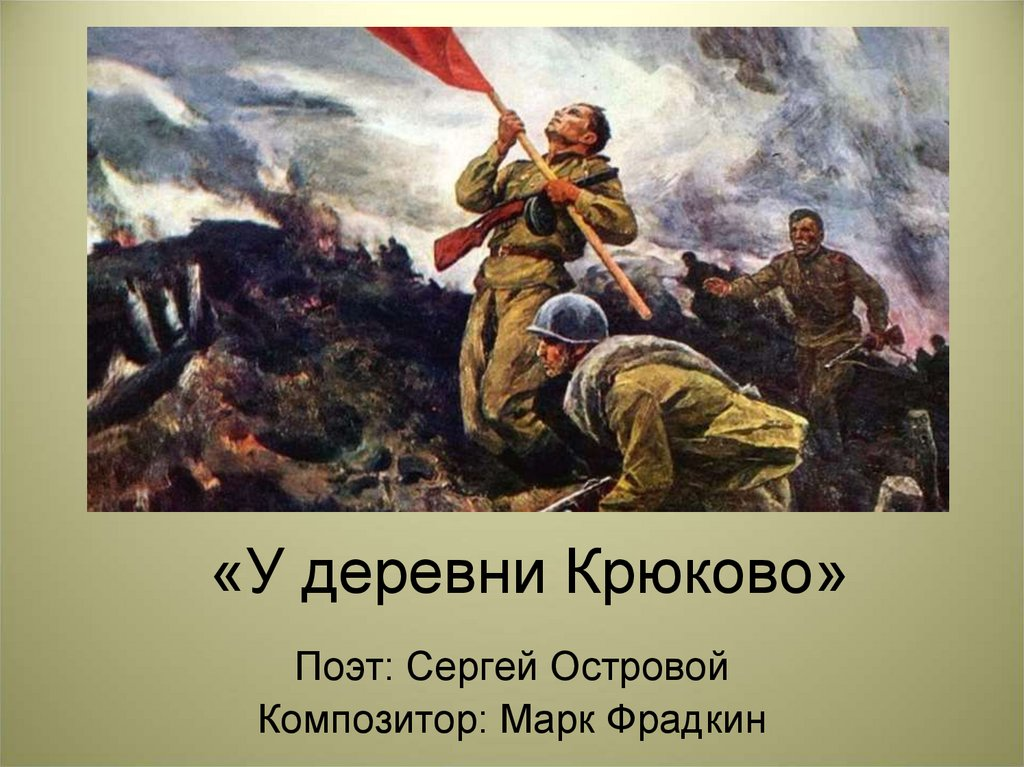 Шел в атаку яростный сорок первый год.У деревни Крюково погибает взвод.Все патроны кончились, больше нет гранат.Их в живых осталось только семеро молодых солдат.Их в живых осталось только семеро молодых солдат.
Петрищево. У могилы Зои КосмодемьянскойФеликс Ручаевский
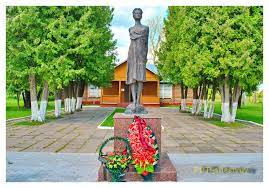 В Москве парад. Красивые слова.Все как всегда приветствует Победу.В село Петрищево-сегодня, как всегдая к партизанке-девушке приеду.Десятков восемь километров от Москвы.Но здесь совсем другая обстановка.Ростки пробившейся  весной наверх травыу неухоженной давно могильной бровки.
Стрижиный взлёт ракет сигнальныхИ вой сирен – недобрый знак.За сутки десять генеральныхИ пять психических атак.Но, остановленные намиНа поле боя и судьбы,Перед окопами и рвамиВстают их танки на дыбы.Фон Бок сбивается со счета,В какой уже не помнит раз,Полмира взявшая пехотаНе может выполнить приказ.
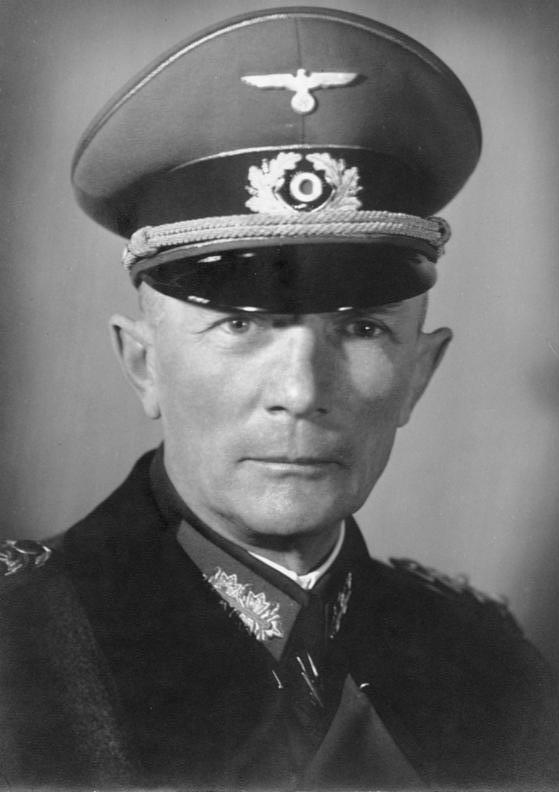 Федор фон Бок  — немецкий военачальник, генерал-фельдмаршал, командующий группы армий «Центр».
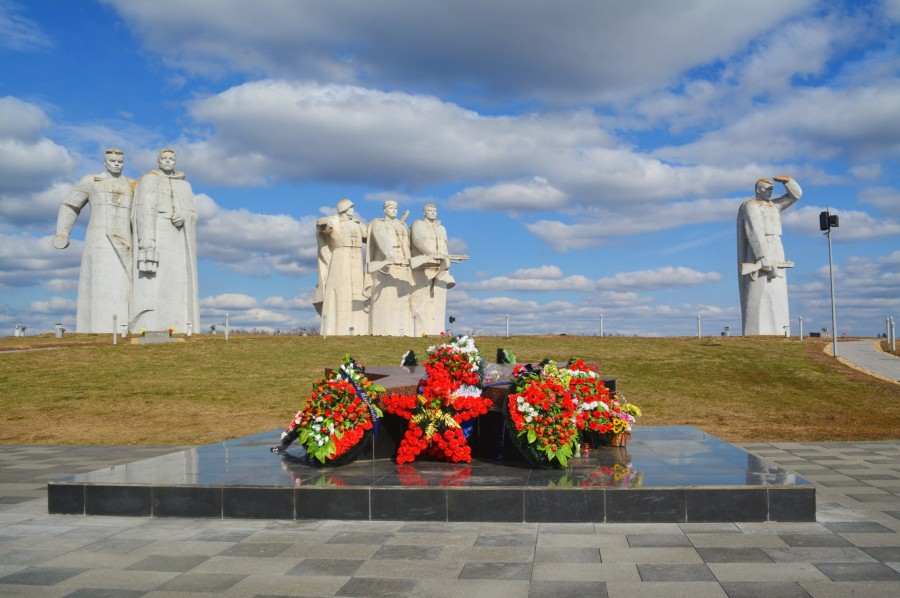 Здесь у разъезда под Москвой,Сумели наши двадцать восемьВстать против силы броневойЧто мяла сосны как колосьяНо двадцать восемь ни на пядьНе отступили, встав с гранатой,
  
Клочков о танках мог сказать:“Их меньше, чем по два на брата!”Вошел в легенду мой ровесник,И Дубосеково давноВошло в учебники и песниПо праву, как Бородино!